Regional Pictures of Evolving Practice
Finlay Colville
Substance Use Worker

Alcohol and Drugs Action: Aberdeen
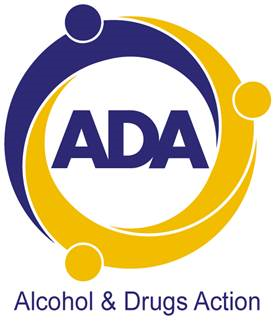 Needle Exchange IPED Statistics
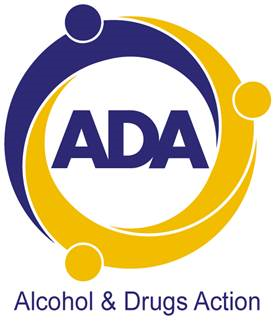 Out of all of the clients who access our NX, 22% are IPED using clients.

IPED clients contributed towards 6.5% of total visits to our NX.
Dedicated IPED Worker
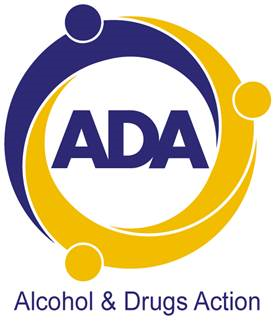 Staff training


Increasing awareness of our service


Referral to dedicated IPED worker
Dedicated IPED Worker
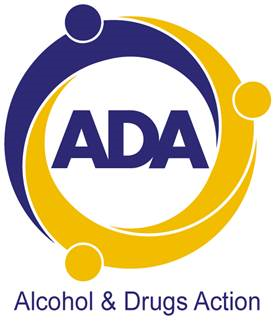 Addition of Materials
Next Steps
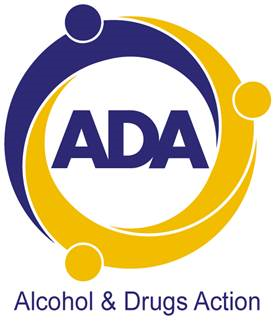 Dedicated service for IPED users



Volunteer engagement / peer support



Continued sharing of information and good practice.
Thank You
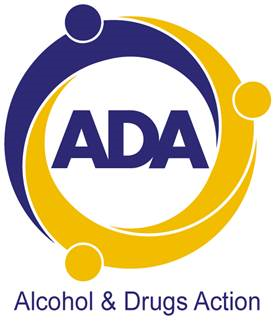 Finlay Colville     
Email: 	fcolville@alcoholanddrugsaction.org.uk
Contact:	01224 577 120
Address:	Alcohol and Drugs Action
		7 Hadden St
		Aberdeen		AB11 6NU